Fiber irradiation test
Mengjiao Li
2021.04.15
Irradiation conditions
Irradiation test at Institute of Modern Physics, Lanzhou
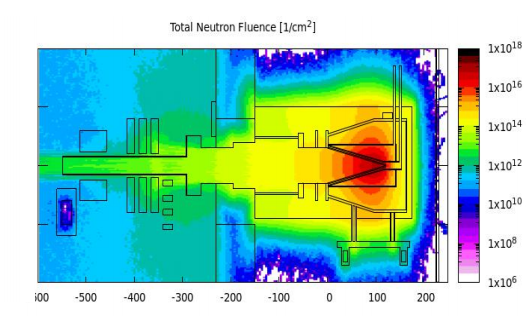 Sample 5
Sample 4
Sample 3



Sample 2
Sample 1
Fibers without irradiation for reference
Clear fiber (PMMA) test result
We repolished the irradiated fibers and tested them
Relative light yield  =  After irradiation /No irradiation
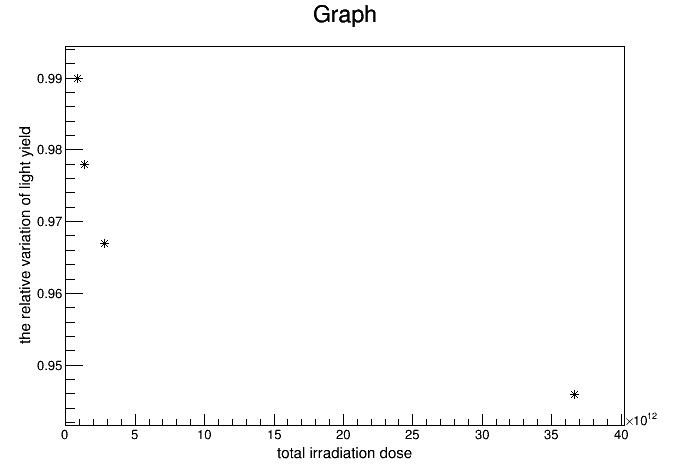 2m PMMA
Next step：Test BCF98-SC clear fiber